Statewide Quality Advisory Committee (SQAC) Meeting
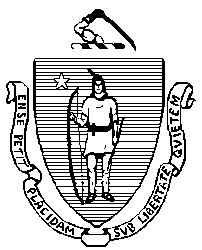 October 20, 2014
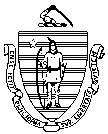 Agenda
Welcome and approve minutes				3:00
Discuss proposed measures requiring further evaluation	3:05 
Vote on to approve the 2014 Final Report 			4:00
SQAC strategic planning					4:10
Next Steps 						4:30
Further Evaluation of Selected Proposed Measures – MH Clinical Tools
Further Evaluation of Selected Proposed Measures – Hospice Set Items
Further Evaluation of Selected Proposed Measures – Shared Decision-making/Patient Engagement
Further Evaluation of Selected Proposed Measures – Pediatric
Further Evaluation of Selected Proposed Measures – End of Life Care
Further Evaluation of Selected Proposed Measures – Additional Measures
Vote on 2014 Final Report
Discussion of report
Final set of recommended measures
SQAC Strategic Planning
Mission Statement
Goals 
Specific Issues
SQAC 2014 Agenda
Annual Recommendation due Nov 1
TODAY
#6
December 15
#1
February 10
#2
April 14
#3
June 16
#4
September 22
#5
October 20
Review priorities for 2015
HPC Update on PCMH/ACO certification
SQMS for behavioral health
Provider tiering using SQMS
Review and approve final report and recommendation
Hospital measures for public reporting
Straw model for SQMS by population
Discuss measures for end-of-life care
Determine which of the proposed measures to assess
Review preliminary assessments of proposed measures
Solicitation of Nominations for Proposed SQMS Measures
Next meeting
Monday, December 15
	3:00-5:00 p.m.
	2 Boylston Street, 5th Floor
	Boston, MA 02116
For more information
www.mass.gov/chia/sqac
sqac@state.ma.us